Peters, J. (2014). Intonation. Heidelberg: Winter. (S. 25-32)
Autosegmental-metrische Intonationsanalyse
Bistra Andreeva
Proseminar Prosodie
WS2024/2025
andreeva@lst.uni-saarland.de
http://www.coli.uni-saarland.de/~andreeva/
a
a
t
t
r
r
g
g
e
e
t
t
Zwei Arten von Ton-Sequenzmodelle
Typ 1: basiert auf Intonations-            konturen
Typ 2: Basiert auf Tonhöhen-            ebenen
H
Britische Schule
L
Amerikanische Schule
2
Tonsequenzmodell
AM-Phonologie
Leben 1973, Liberman 1975, Goldsmith 1976, Pierrehumbert 1980, Beckman & Pierrehumbert 1986
Anfänge: Beschreibung der  afrikanischen Tonsprachen
4
Ton-Darstellung in Margi (Ost- und N.E. Nigeria)
+Suffix
H
L
H
L
H
L
H
L
Ton-Ebene
Assoziation
+
c   e  d    e
a r i
c  e  d    e
r  i
Segment-Ebene
Analyse lexikalischer Töne in afrikanischen Tonsprachen (Goldsmith, 1976; Leben, 1975): Dekomponierung von Intonationskonturen in Ton-Sequenzen 



	

	
	
	Trager, G. L. and Smith, H. L. (1951). An outline of English structure. Norman, OK: Battenburg Press.
	Pierrehumbert (1980): The phonetics and phonology of english intonation, Doctoral diss. MIT
Affe                      der                     der Affe
5
AM-Phonologie
Beschreibung der Intonationskonturen als Abfolge  von hohen und tiefen Zielpunkte und  den Transitionen zwischen diesen Zielpunkten
nicht-linear
autosegmental - mehrere unabhängige Ebenen mit eigenständigen Elementen (= „Autosegmente“), z.B. Tonebene,  Lautebene 
metrisch - Töne werden mit metrisch organisierten Einheiten  wie Silben oder IP assoziiert
6
Töne die relativ zu ihren benachbarten Tönen hoch oder tief sind und hohe oder tiefe  Ziel-punkte spezifizieren.
L (low)
H (high)
resynthetisiert
oiginal
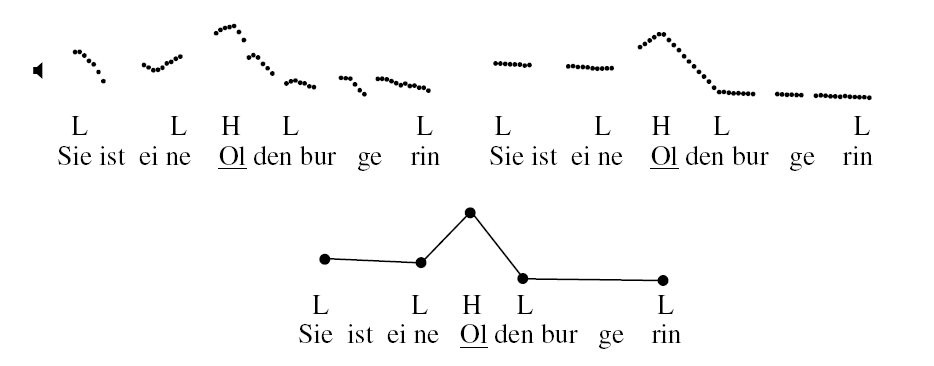 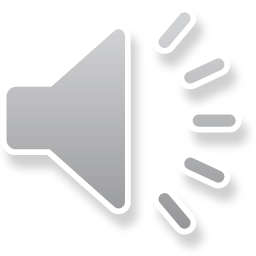 stilisiert
7
In den Intonationssprachen ist der  Tonhöhen-verlauf einer Äußerung tonal unterspezifiziert.
Die Unterspezifikation erleichtert die Unter-scheidung zwischen funktional relevanter und funktional irrelevanter Information.
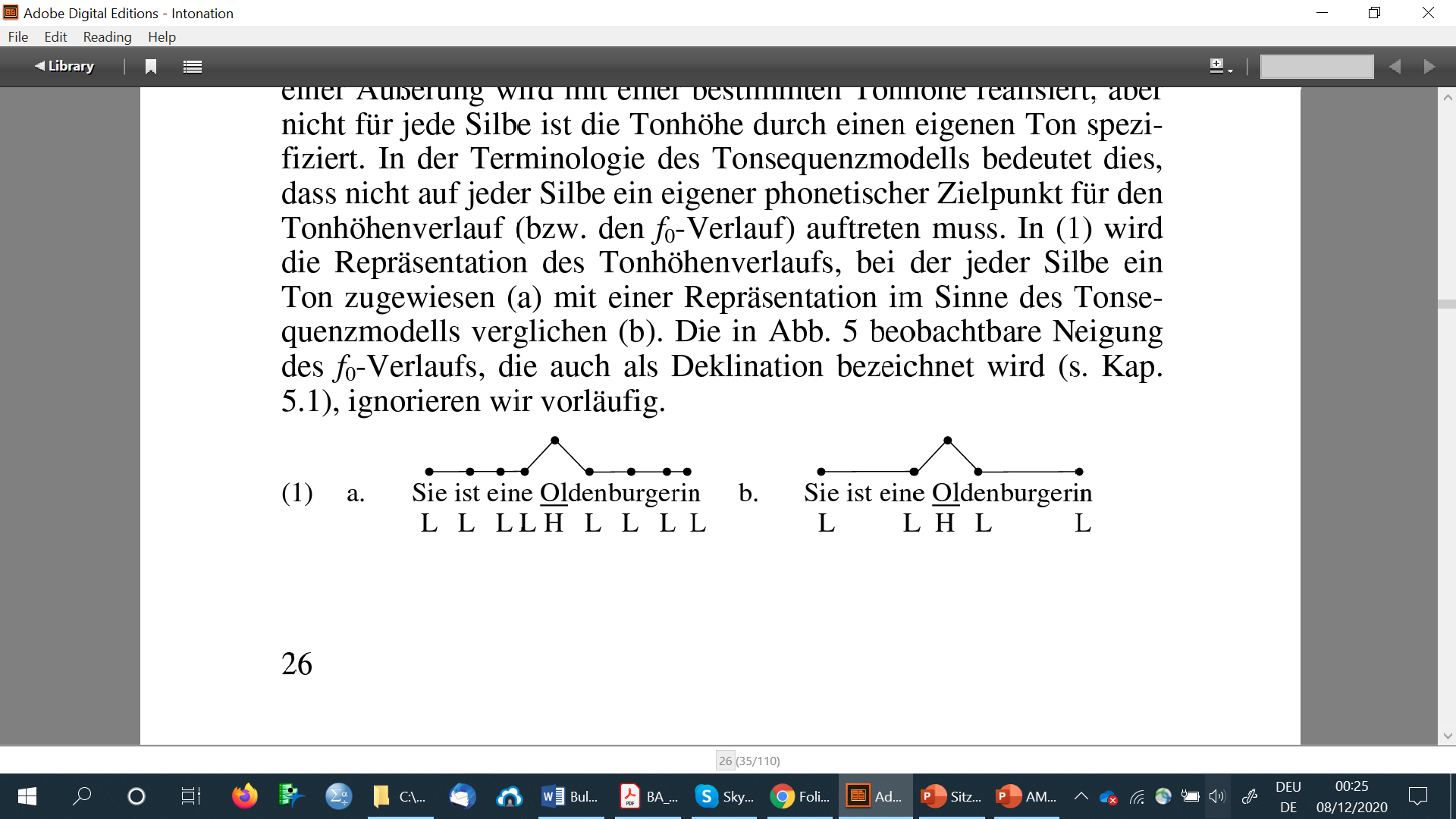 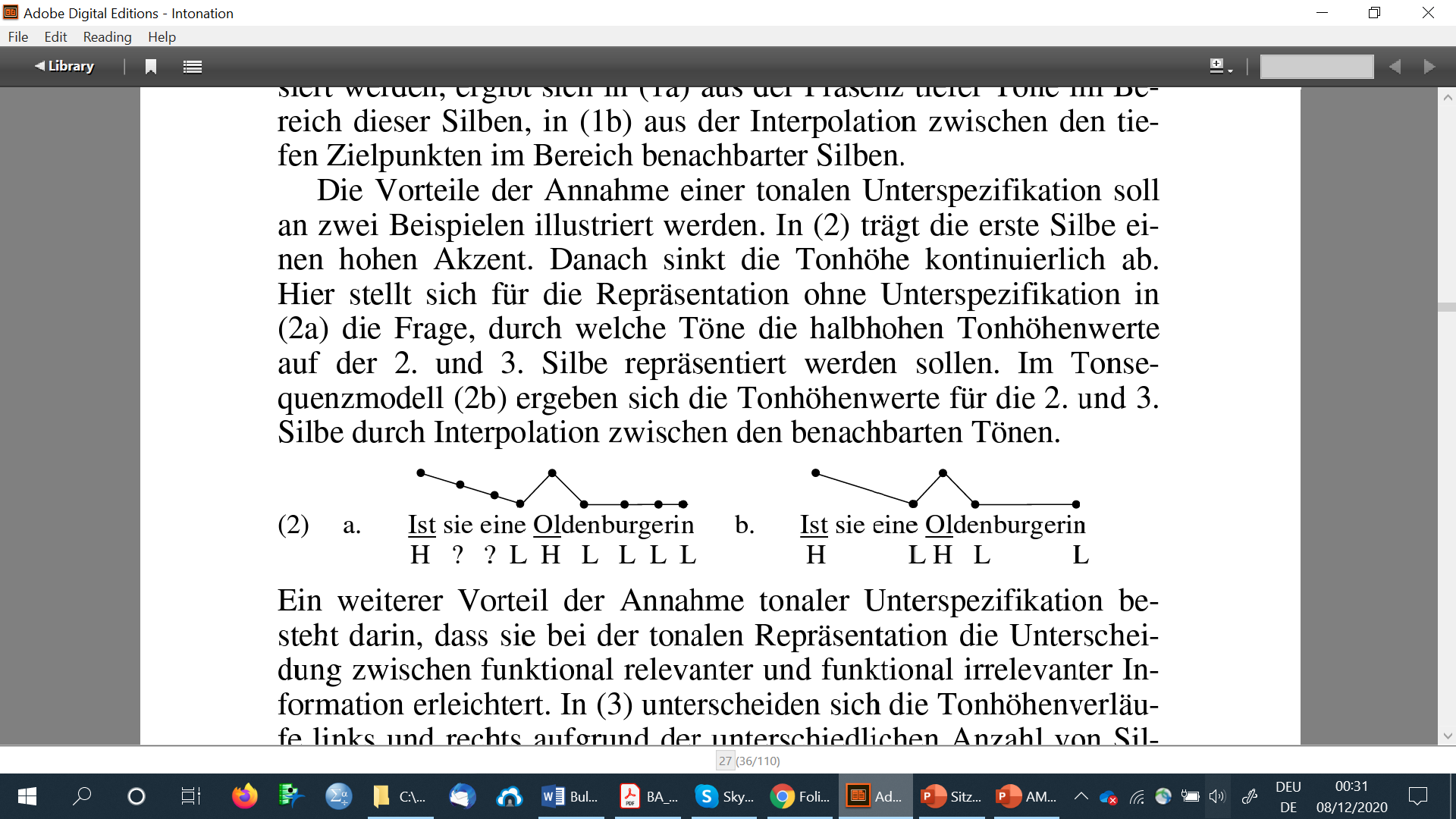 8
In den Intonationssprachen ist der  Tonhöhen-verlauf einer Äußerung tonal unterspezifiziert.
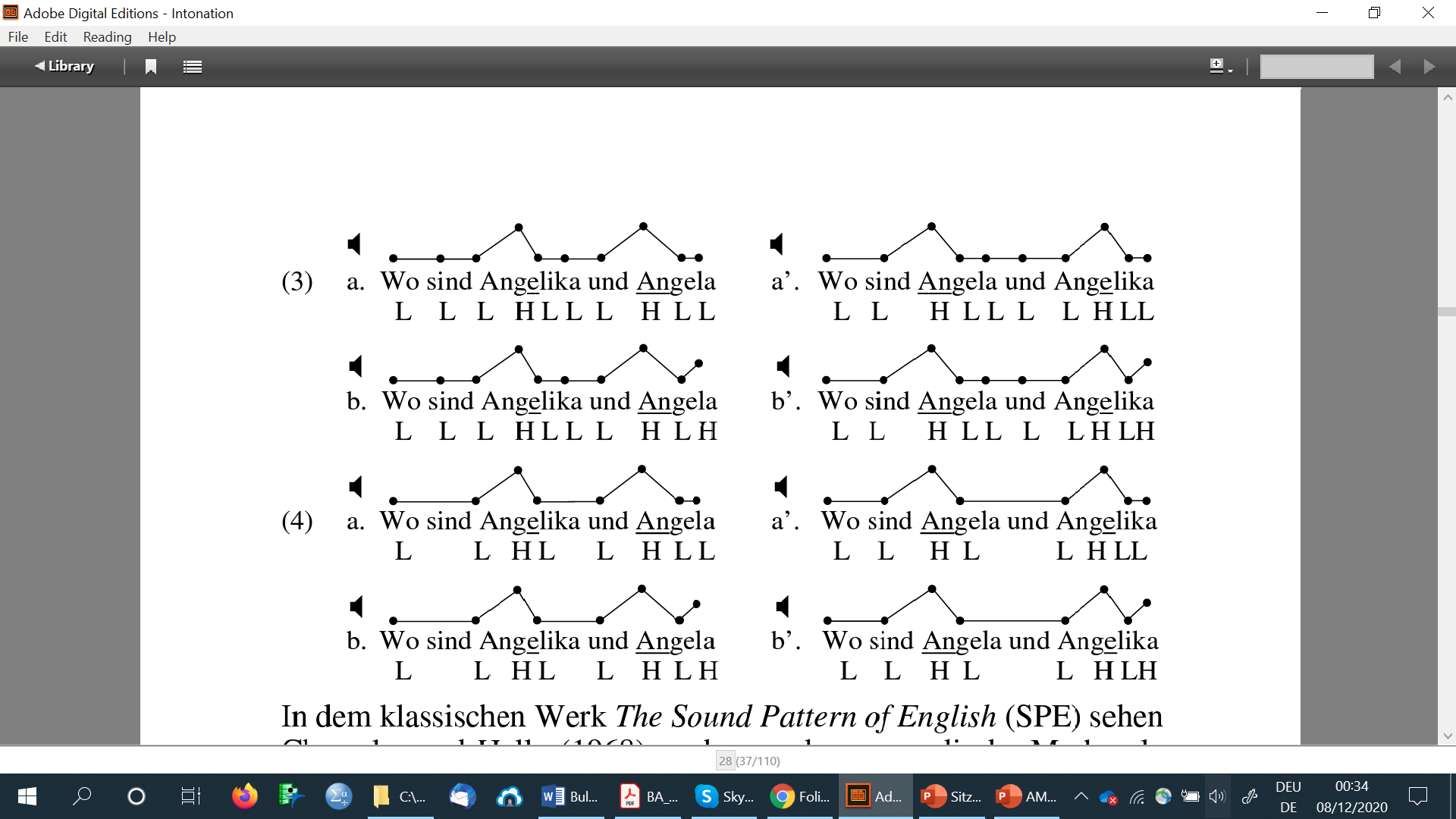 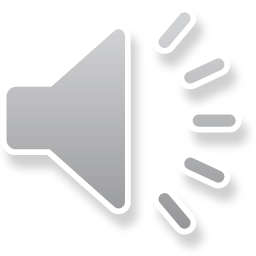 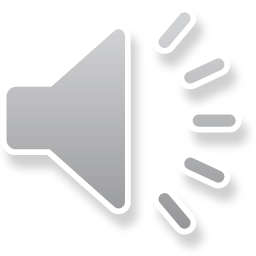 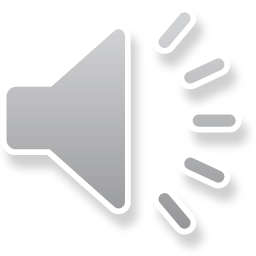 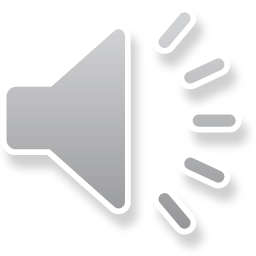 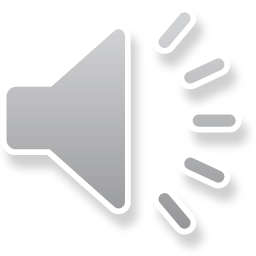 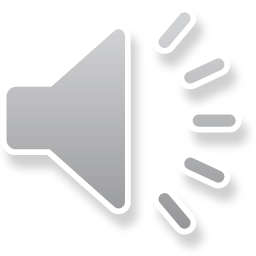 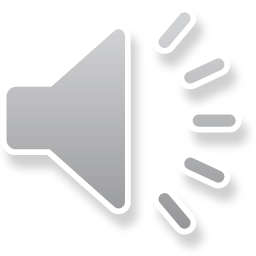 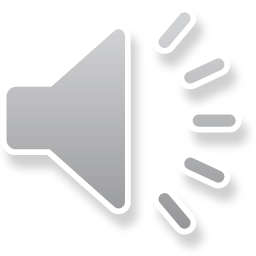 9
Phrasierung und tonale Struktur
Intonationsphrase (intonational phrase, IP) – ein Abschnitt, der eine eigene Intonationskontur trägt.
Keine  Eins-zu-eins-Beziehung zwischen einer syntaktischen Phrase und einer IP.
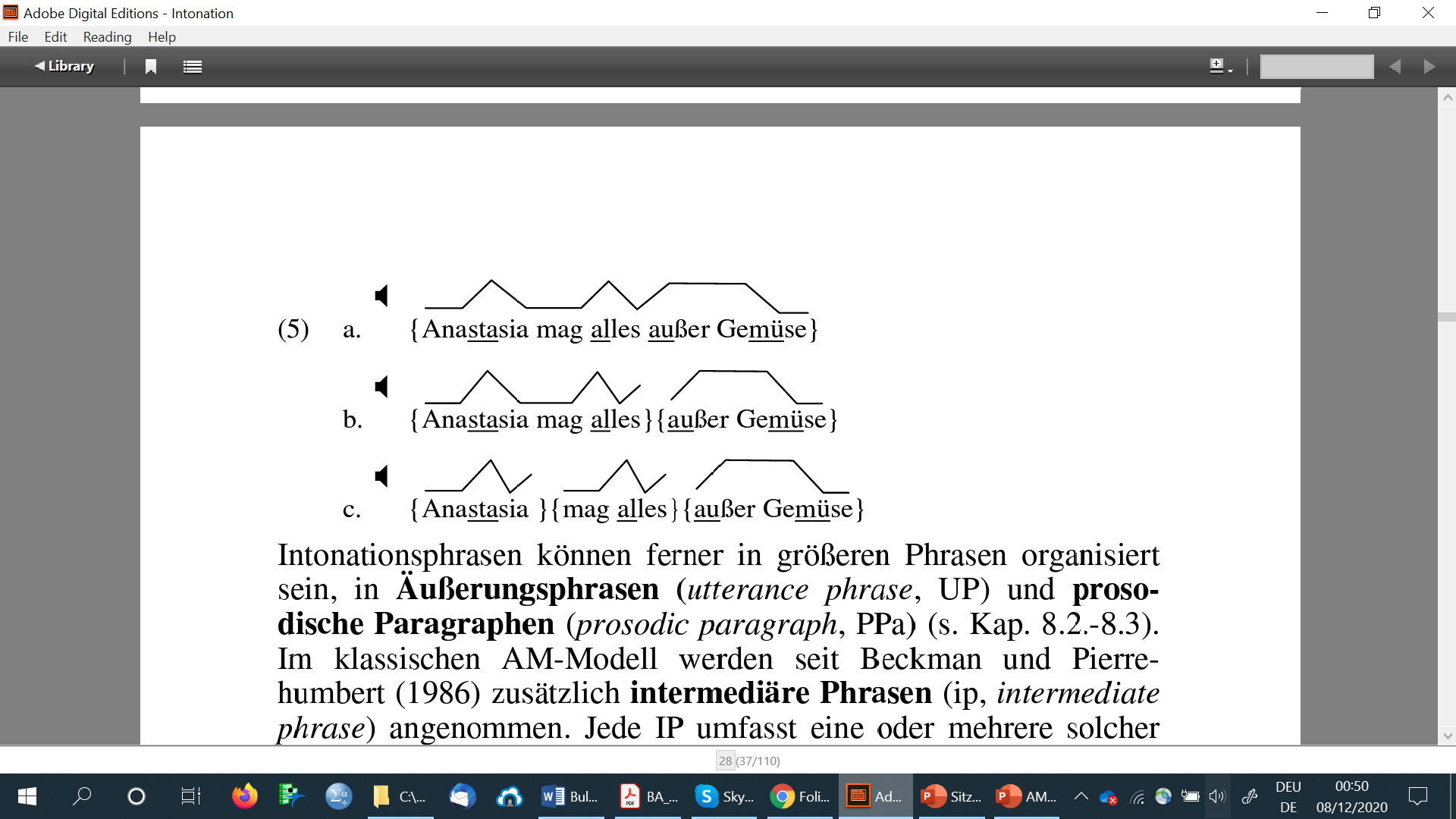 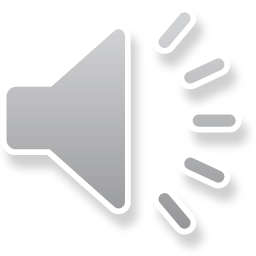 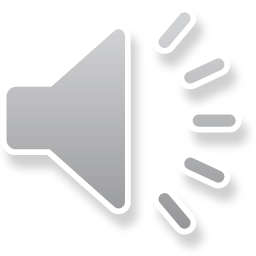 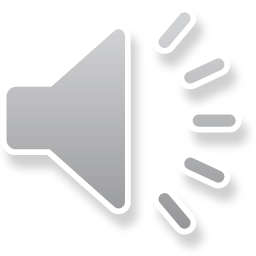 11
Äußerungsphrase (utterance phrase, UP)
Prosodische Paragraphen (prosodic paragraph, PPa)
Intonationsphrase (intonational phrase, IP)
Intermediäre Phrasen (intermediate phrase, ip)
12
Akzenttöne
Hervorhebung von Information
Assoziation von Tönen mit lexikalisch starken (stressed) Silben (markiert durch *) 
mono- (z.B. L*) oder bitonal (z.B. L+H* bzw. LH*) [tritonale: LH*L -?]
Begleittöne (Leitton L+H*, Folgeton H*+L)
Nukleus = letzter Tonakzent (kein besonderer funktionaler Status)
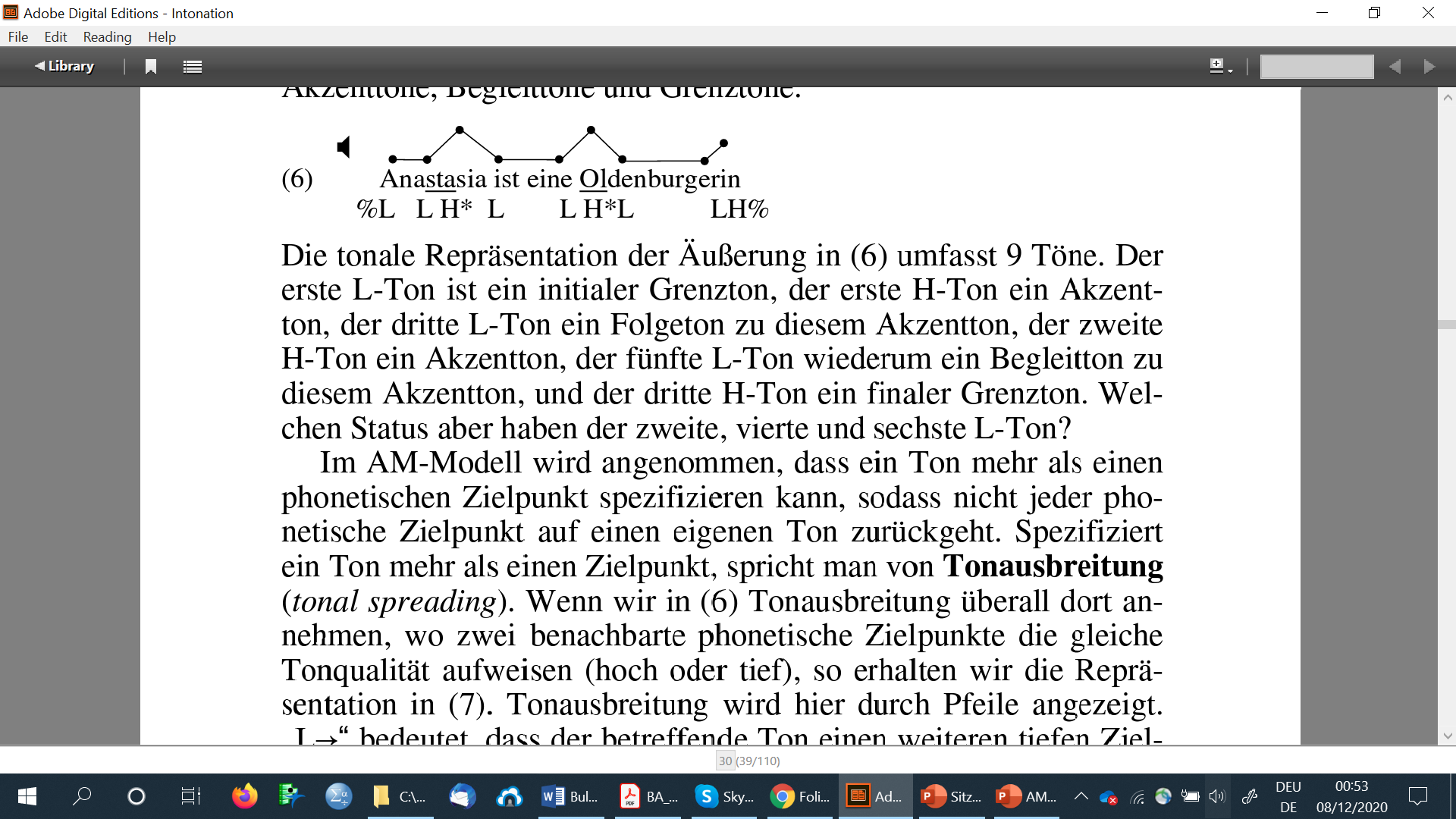 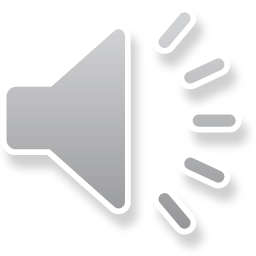 13
Phrasenakzente
Beschreibung des Tonverlaufs zw. Nukleus u. Grenze (monotonal); markiert durch - (L-, H-)
oft mit postnuklearen Prominenzen assoziiert
Grenztöne
Phrasierungsfunktion
mit Grenzen von Intonationsphrasen assoziiert (nicht mit lex. starken Silben), markiert durch % (initial %L, %H; final L%, H%)
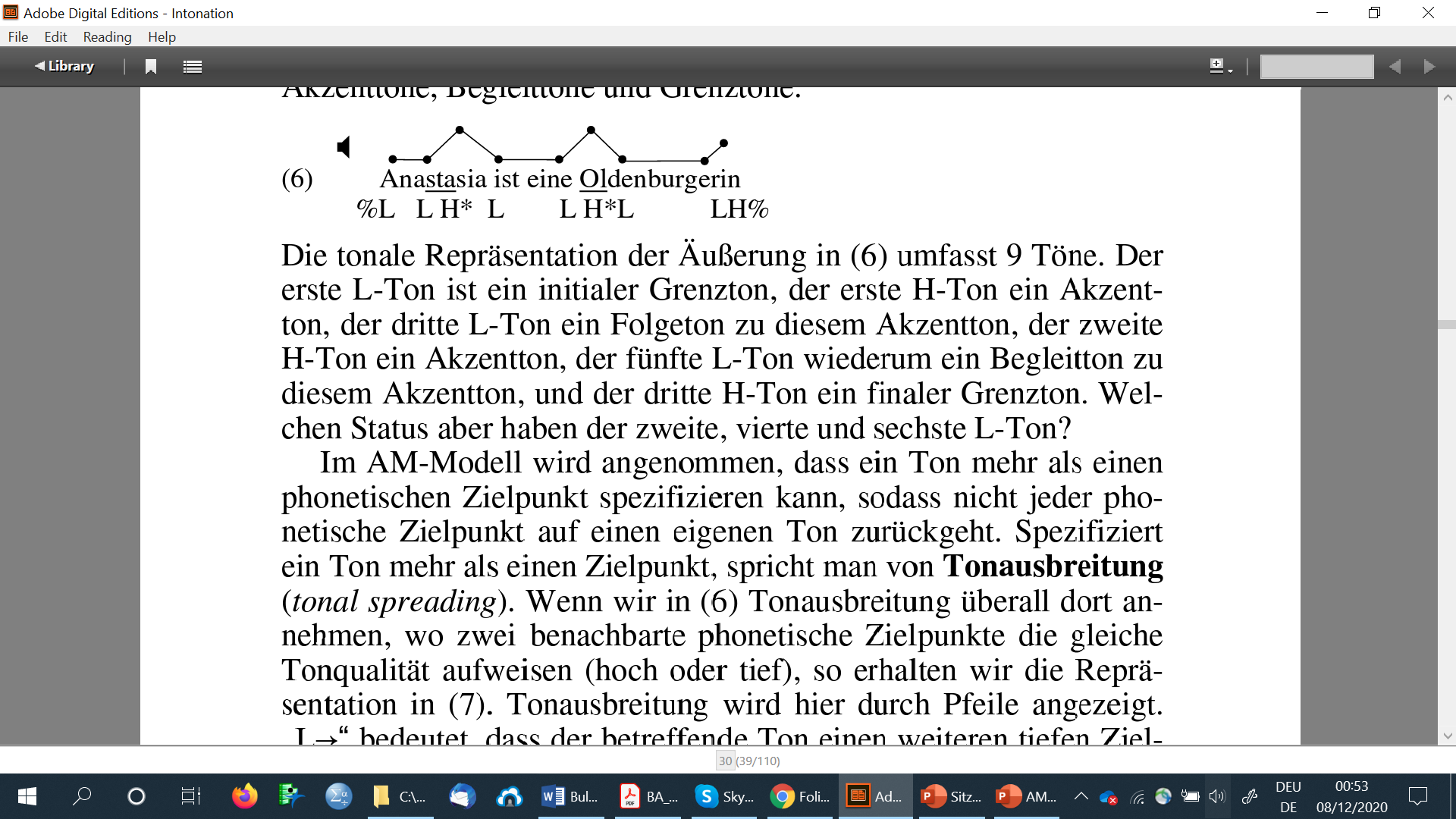 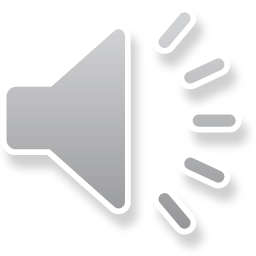 14
Tonausbreitung
Ein Ton spezifiziert mehr als einen phonetischen Zielpunk  L
Zwei solche  hohe oder tiefe Zielpunkte unterliegen nicht dem Deklinationstrend innerhalb einer IP
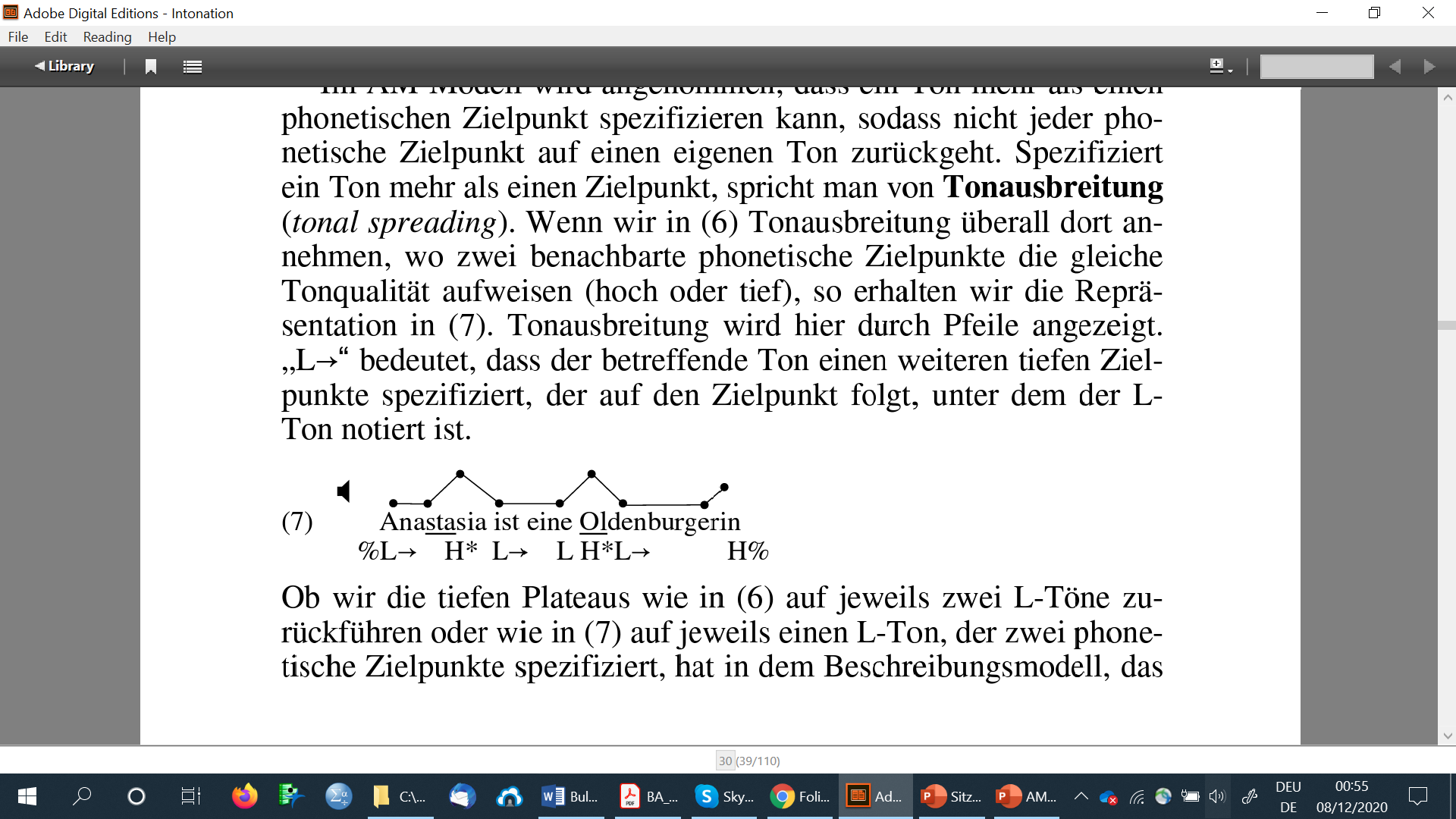 15
Downstep
Zwei hohe Töne spezifizieren zwei phonetische Zielpunke  
mögliche Herabstufung des zweiten hohen Tonhöhenakzentes  relativ zu einem vorangehenden H-Ton innerhalb einer IP 
Gekennzeichnet mit !  !H*, !H*+L. L*+!H
Upstep
mögliche Heraufstufung des zweiten hohen Tonhöhenakzentes
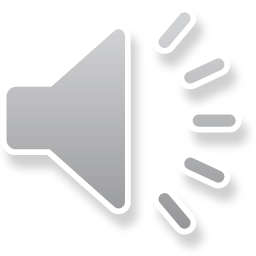 16
nuklearer Akzent , nukleare Akzentsilbe
pränukleare Akzente  
nukleare Kontur
pränukleare Kontur
17